2023 Facilities Planning
St Ann Catholic Church (Johnston county)
6,000 (2030)
3,600 (2022)
Projected
500 (2000)
1,100 (2015)
Registered Family Growth
5,000 (2026)
What facilities are needed to accommodate this growth?
2023 Facilities Planning
Current Conditions:
8 masses every weekend – keeps our Priests hopping! 
Ash Wednesday masses were overflowing!
Parking and traffic between Sunday morning masses have become jammed.
Current Conditions:
It is often hard to find available rooms for ministry meetings in the Learning Center.

The Social Hall is often overflowing for events.
2023 Facilities Planning
Imagine what our campus will be like when we have twice as many people?
2023 Facilities Planning
New / Expanded Facilities Needed
Land
Parking
Larger Church
Day Chapel
Larger Classroom Bldg
Larger Social Hall
Office Space
Playground
Outdoor Recreation
St Ann Pre-K Program
St Ann Private K-12 School
Opport for Rosary Walk
Aerial Photo 2023
15 Acres 
(Currently Owned)
St Ann Land (Current)
16 Acres
Adjacent Land Parcel Possibilities
15 Acres 
(Currently Owned)
1.5 Acres
65 Acres
Addit. Parking Possibilities
Surface Parking
Surface Parking
Potential Parking Structure
Surface Parking
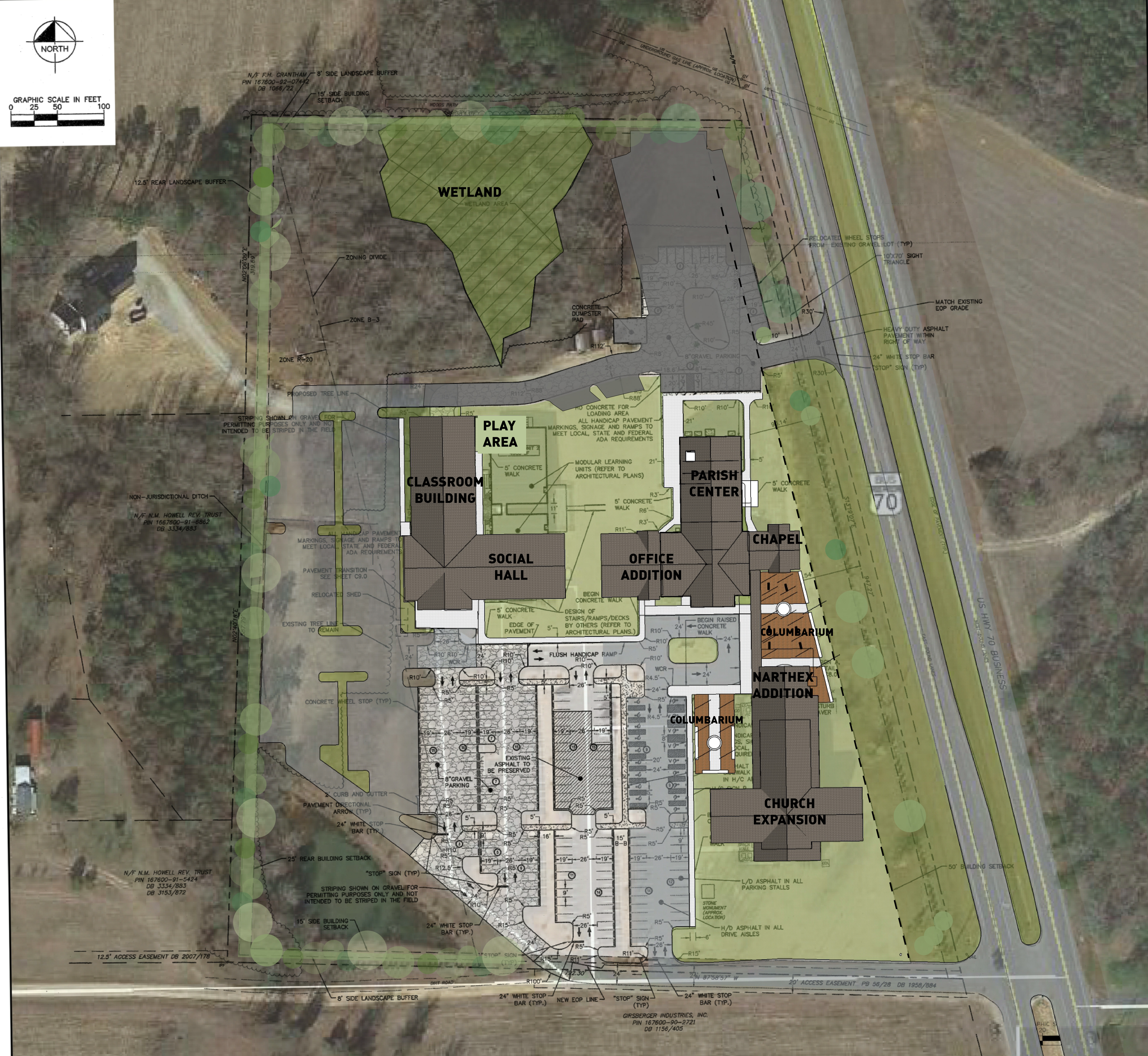 Storage Building
2020 MASTERPLAN
St Ann Catholic Church (Johnston County)
2023 Aerial Photo
St Ann Catholic Church (Johnston County)
Existing Learning Centers
Existing Parish Center
2023 Aerial Photo
Existing Church
St Ann Catholic Church (Johnston County)
Expanded Church and Narthex
St Ann Catholic Church (Johnston County)
Day Chapel
St Ann Catholic Church (Johnston County)
Consolidated Office Space
St Ann Catholic Church (Johnston County)
Permanent Learning Center and Social Hall
St Ann Catholic Church (Johnston County)
Learning Center
Day Chapel
Social Hall
Offices
2020 Masterplan
Narthex
Expanded Church Transepts
St Ann Catholic Church – Masterplan
St Ann Catholic Church – Expansion Concept
St Ann Catholic Church – Expansion Concept
Expanded Transept
Existing Nave, Narthex, Sacresty and Restrooms
Expanded Narthex
Expanded Transept
Existing Seating :         600
Additional Seating:    629
St Ann Catholic Church – Day Chapel Concept
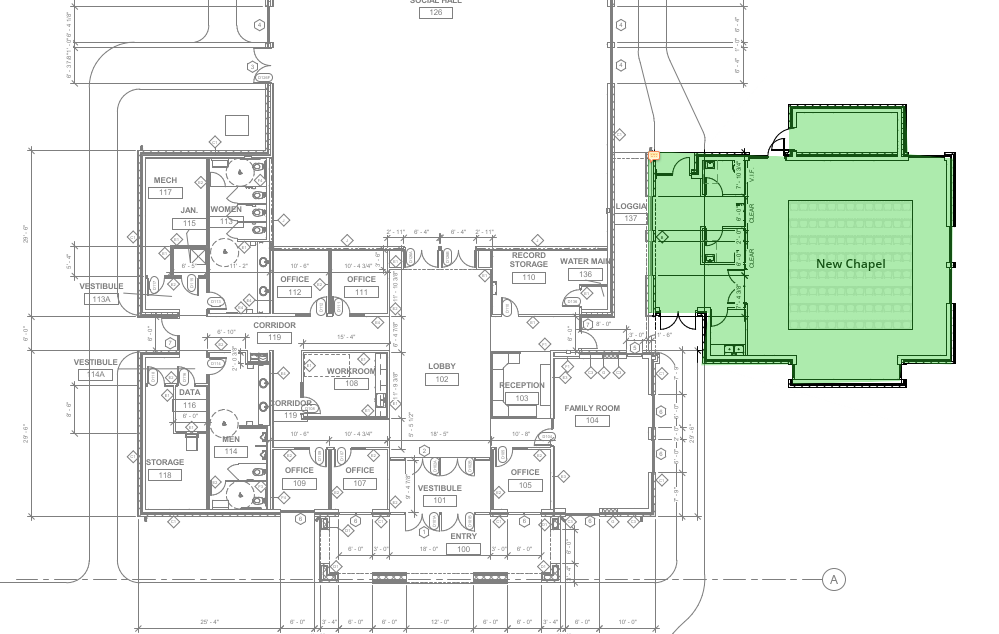 New Day Chapel
Existing Parish Center Offices and Lobby
St Ann Catholic Church – Office Concept
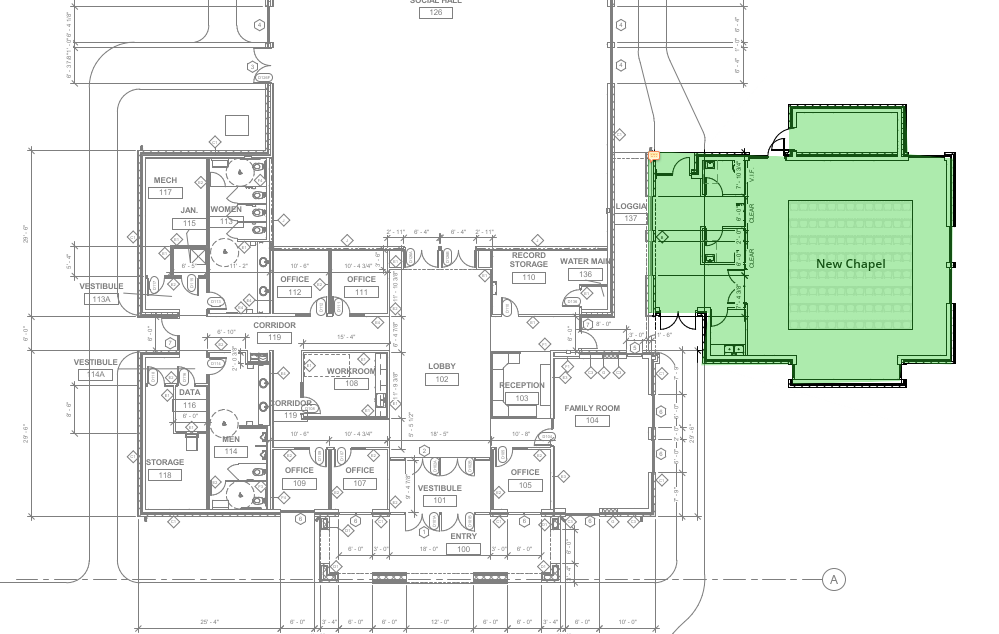 New Day Chapel
New Office Wing
Existing Parish Center Offices and Lobby
St Ann Catholic Church – Masterplan
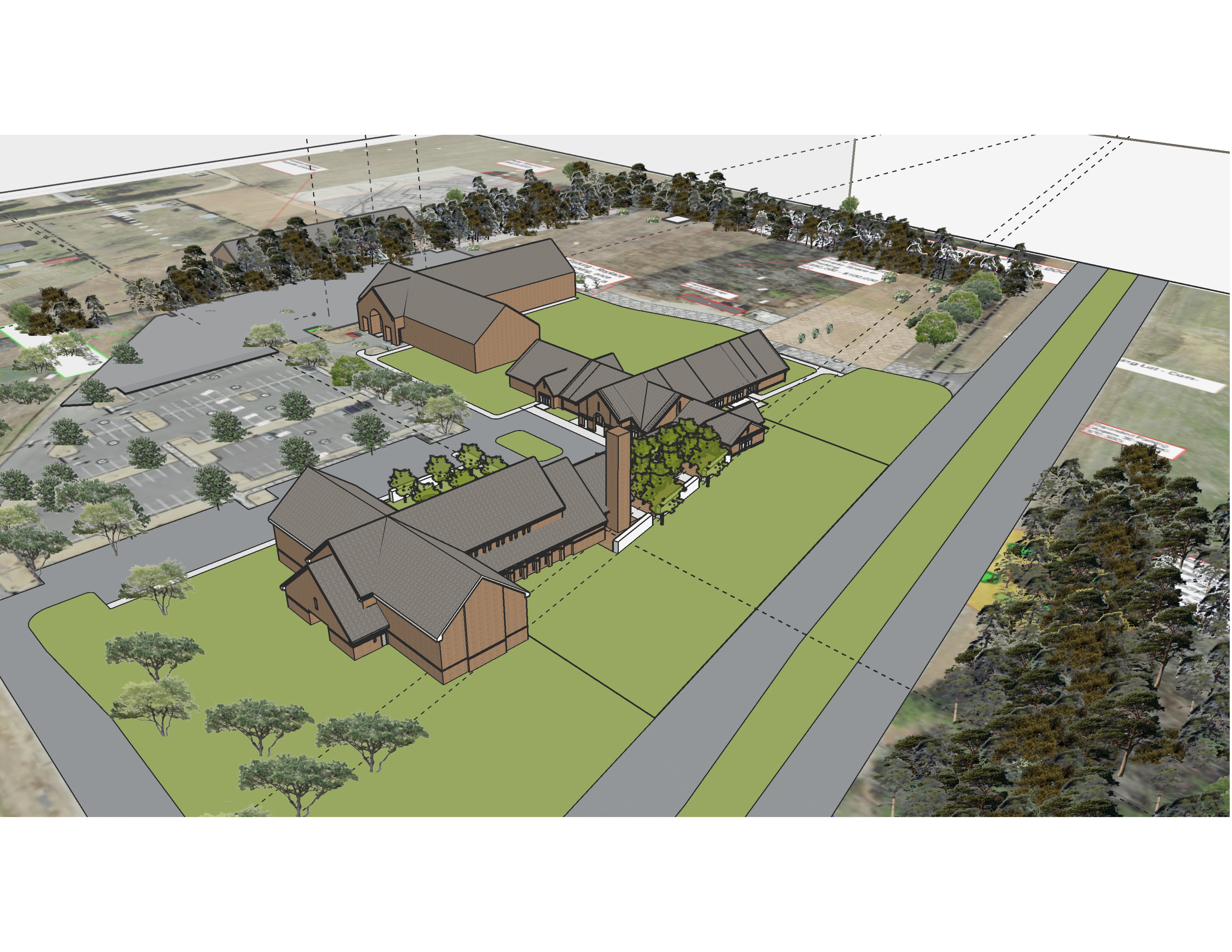 2020 Masterplan
St Ann Catholic Church
Parish Survey – Facilities
May and June, 2023
St Ann Catholic ChurchBuilding Facility Survey
St Ann Church is growing at a rapid pace.   
There are currently no plans for a 2nd church within the Raleigh Diocese to serve Johnson County.   
As such, it is time to expand our facilities.
A survey of parishioners was conducted to solicit feedback on priorities for new or expanded facilities.
To Date, we have received over 800 responses to the survey.
St Ann Catholic ChurchBuilding Facility Survey
The Bishop has blessed our plans to launch a campaign to expand our facilities
We are initiating a financial campaign now!
Pledges will be sought with the opportunity to contribute over a 4 to 5-year timeframe.
Please pray for our parish, and for our ability to answer God’s call with the success of this campaign.
St Ann Catholic ChurchBuilding Facility Survey
Prominent Feedback from the survey includes:
Overwhelming support for expanding facilities.   90% of respondents indicate a willingness to contribute financially.
Top Facility needs are 
Expanding the Church
Expanding Parking
Purchasing adjacent land when it becomes available.
St Ann Catholic ChurchBuilding Facility Survey
Additional Feedback from the survey includes:
Strong support for
A new Learning Center, 
Larger Social Hall, and 
A Day Chapel
Response Demographics
Willingness to Support Financially